ШВАЈЦАРСКА КОНФЕДЕРАЦИЈА
Гордана Васић
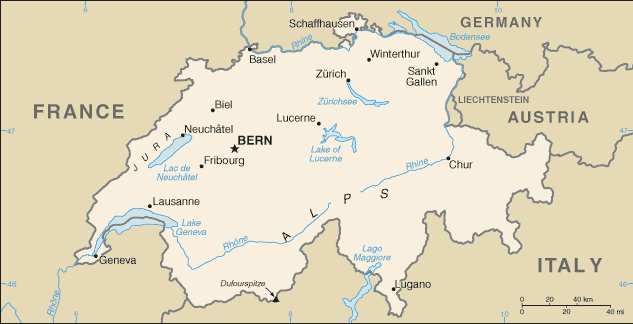 Алпска земља без излаза на море.
На западу громадна Јура, на југоистоку Алпи а у средини Мителанд.
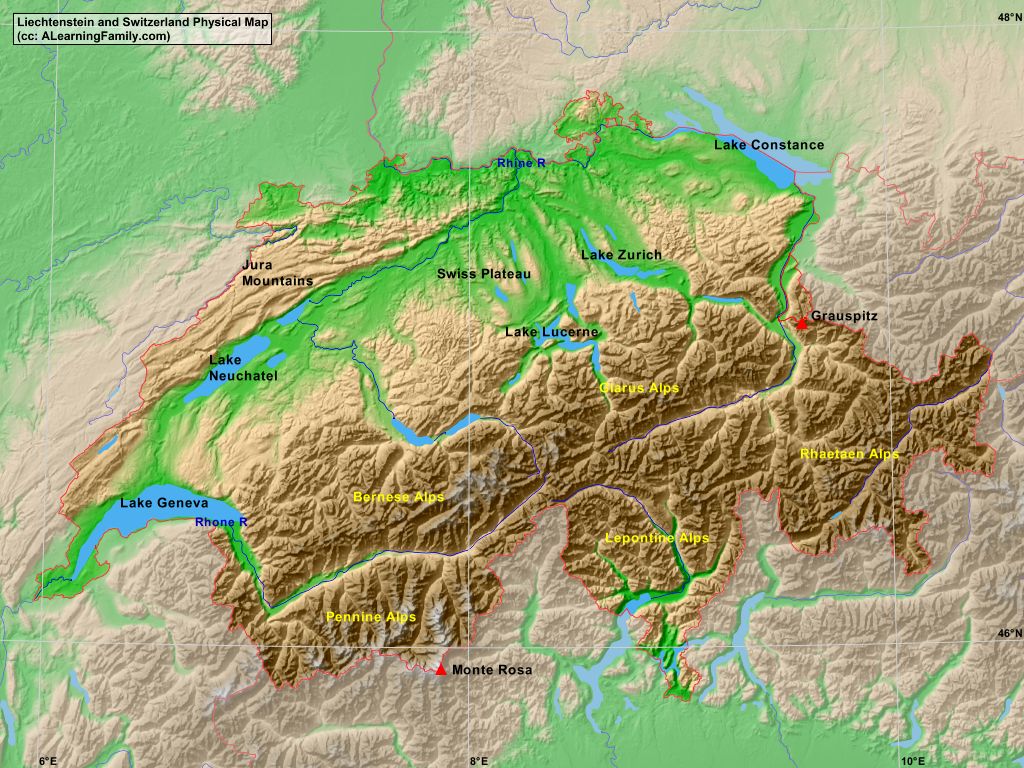 Боденско језеро
Клима  је континентална и планинска, бројна су ледничка језера, а вегетацију чине шуме.
Циришко језеро
Јура
Митерланд
Женевско језеро
Алпи
Бројни сочни пашњаци су основа за развој сточарства.
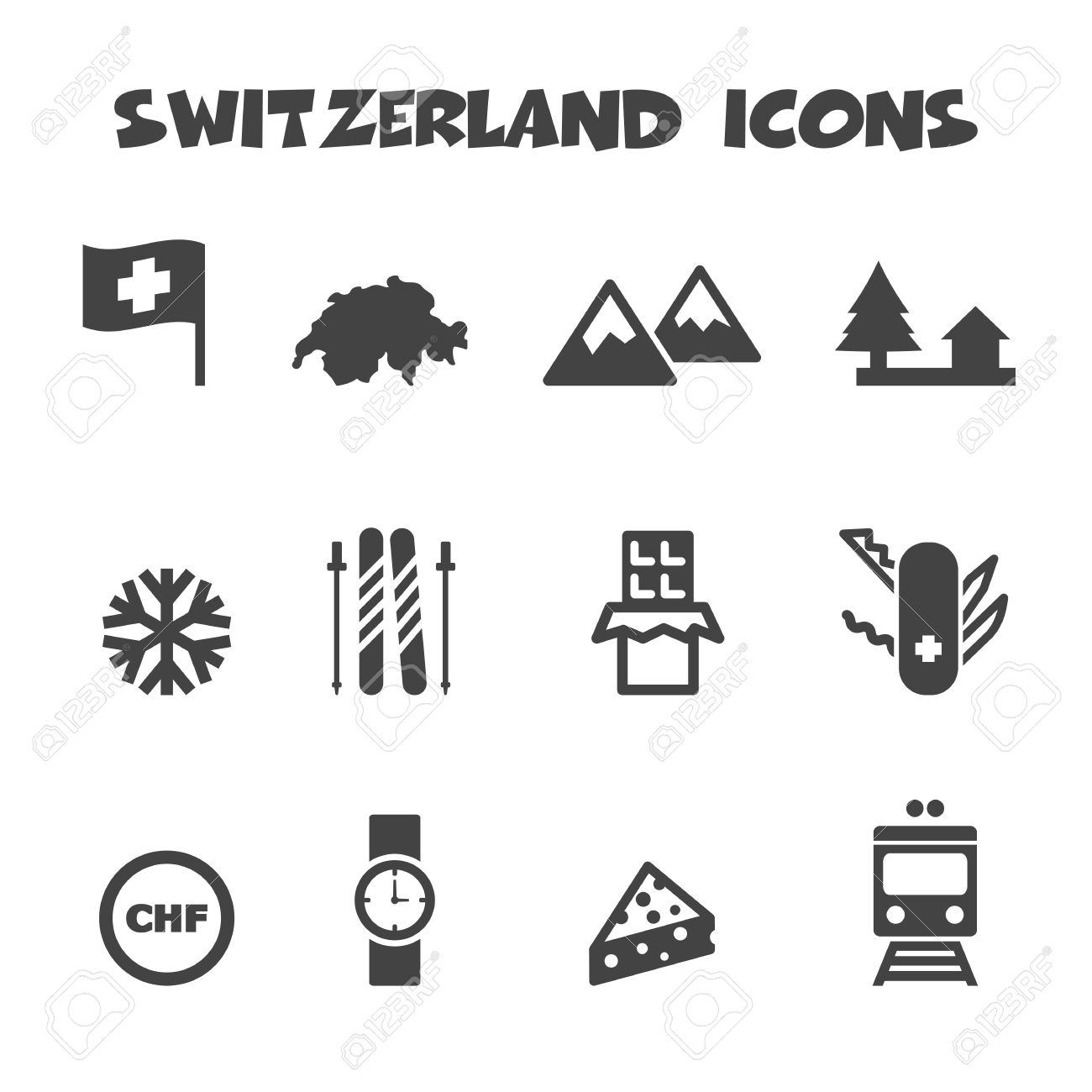 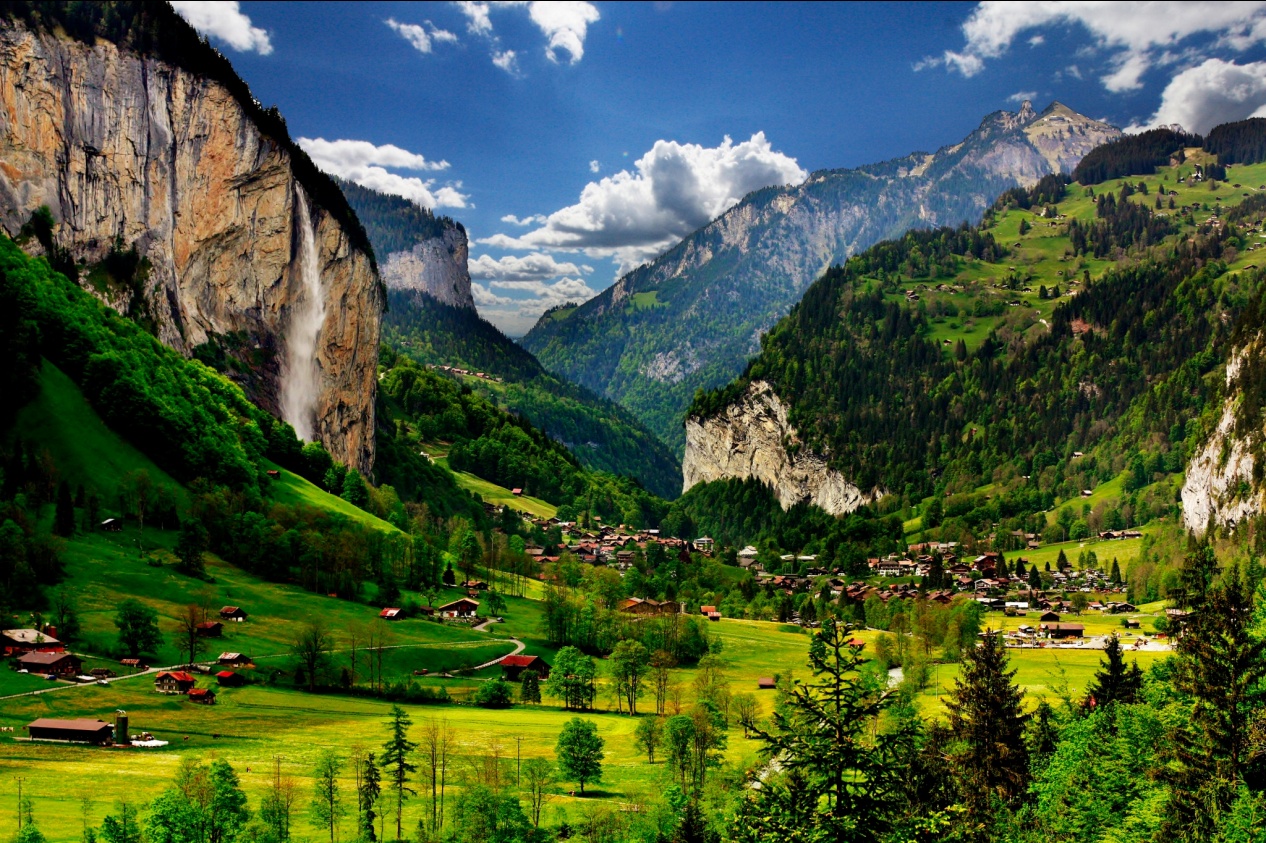 Швајцарци су Германи и Романи, католици.
Већи градови су Цирих, Женева, Базел, Берн...
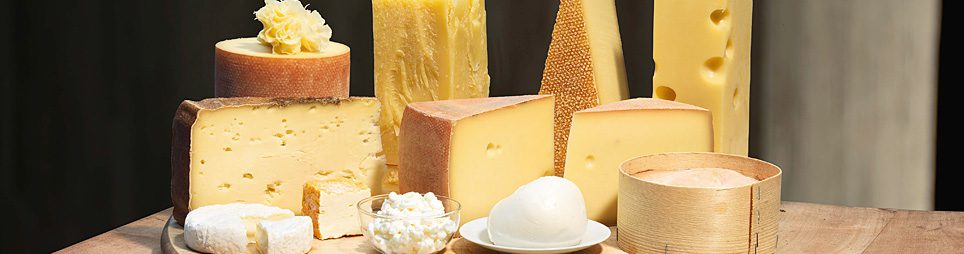 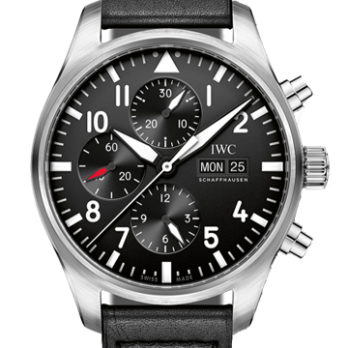 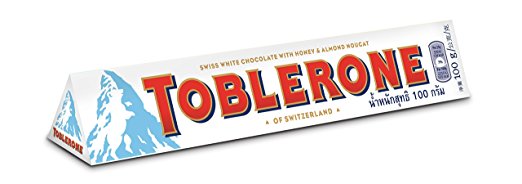 Швајцарску одликује висок животни стандард и развијен услужни сектор.
РЕПУБЛИКА АУСТРИЈА
Гордана Васић
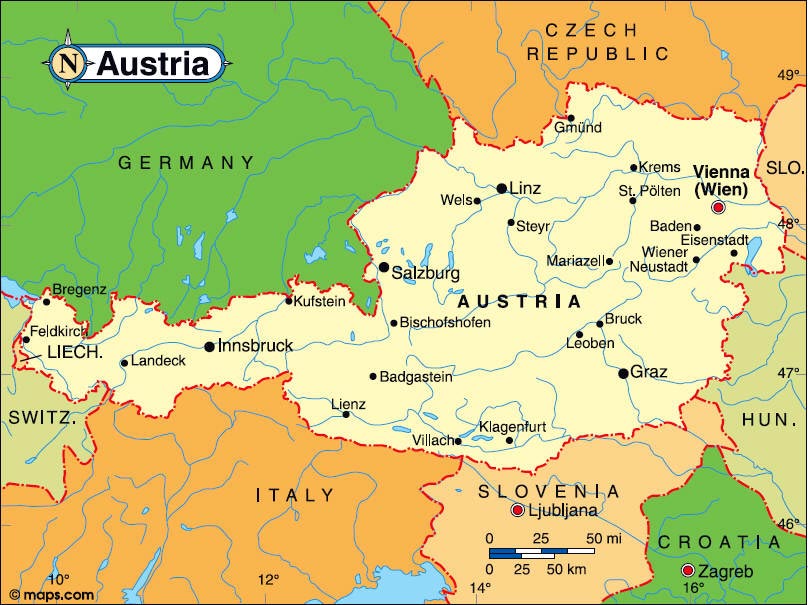 Аустрија је континентална земља Средње Европе.
На западу алпска област Тирол, на истоку је Бечки басен.
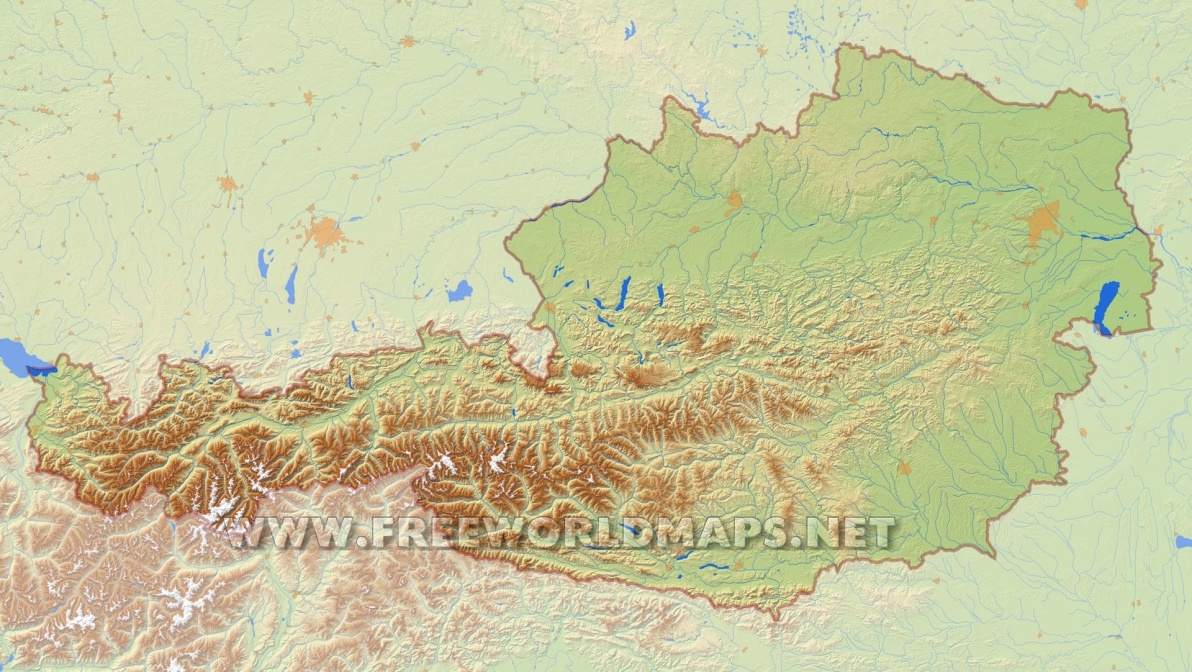 Клима је континентална и алпска, реке Дунав, Драва, Ин, Мура.
Дунав
Бечки басен
У Алпима вегетацију чине пашњаци и шуме, низија је интензивно обрађена.
Тирол
Алпи
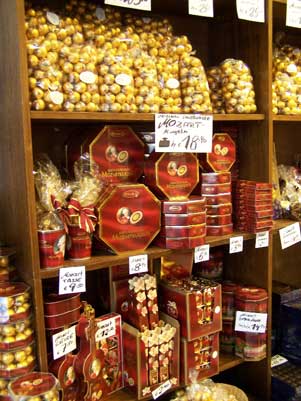 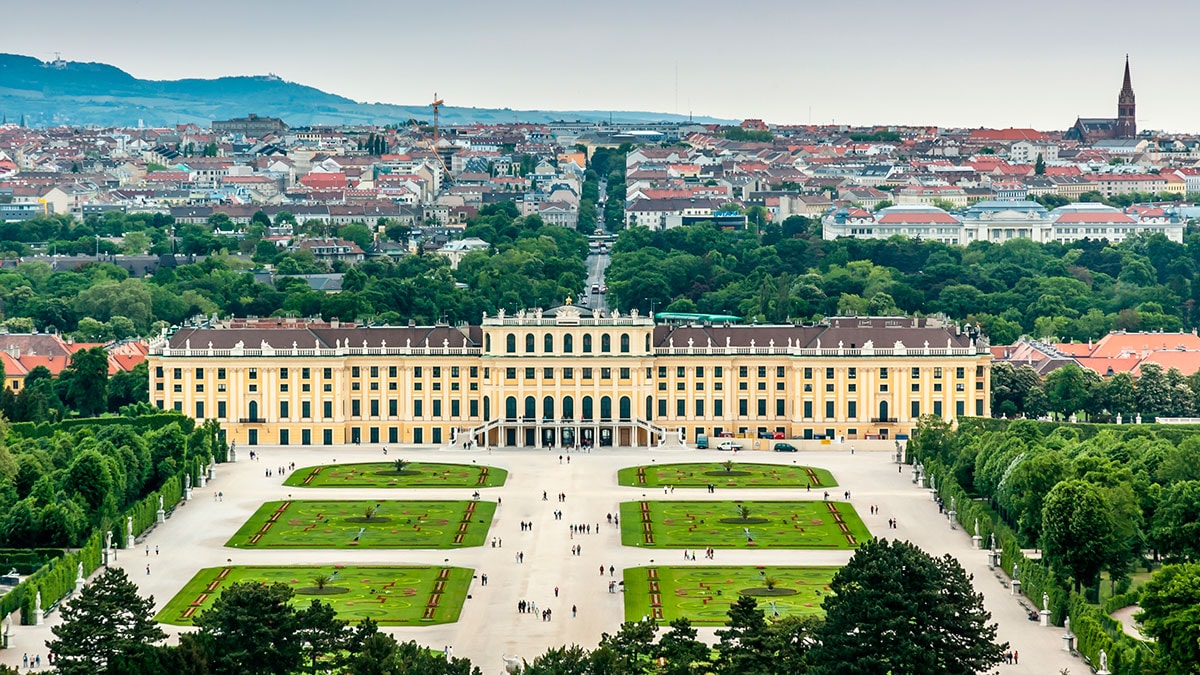 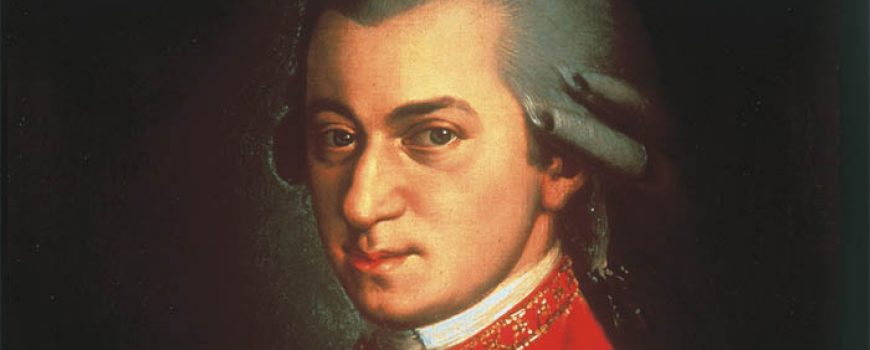 Аустријанци су Германи, католици. Већи градови су Беч, Салцбург, Грац, Линц...
Моцарт
Богатство чине плодно тло, пашњаци, угаљ, нафта, со...
Аустрија је развијена индустријска
држава.